HOW TO WEAR A SURGICAL MASK
Improper use
INSTRUCTION FOR USE
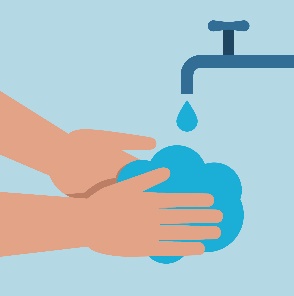 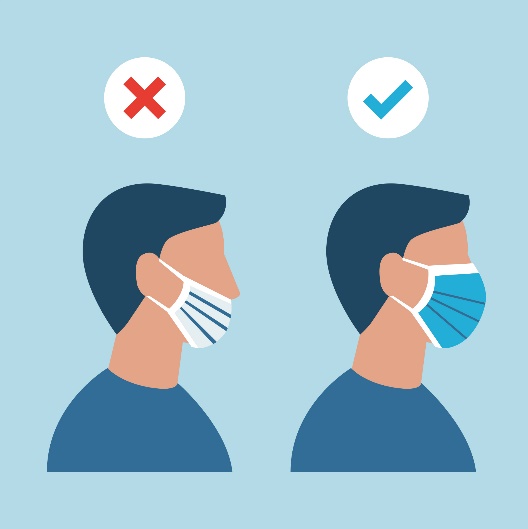 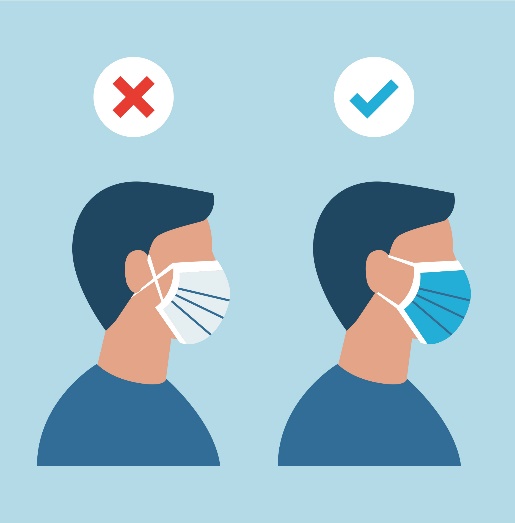 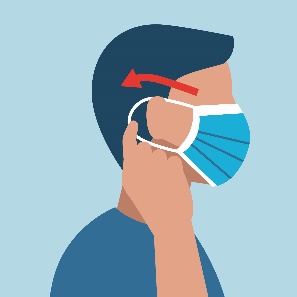 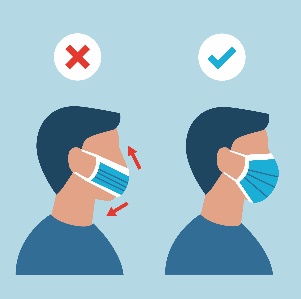 3. Pull top and base of mask over mouth and chin.  Mold malleablestrip at the topedge of mask toshape of nose.
2. Holding maskby ear loops, place loops aroundeach ear.
1. Perform hand hygiene before donning mask.
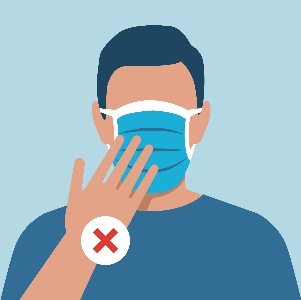 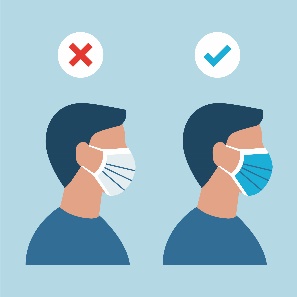 1. Do not criss-cross theear loop before wrapping it around each ear. This may create gaps allowing particles to enter.
2. Ensure the mask covers both the nose and mouth
4. Ensure theproper side of the mask facesoutwards.
5. Do not touch the outside of the mask as it may be contaminated.
[Speaker Notes: WHO Quote: https://www.who.int/emergencies/diseases/novel-coronavirus-2019/question-and-answers-hub/q-a-detail/q-a-on-covid-19-and-masks
Source: CDC Interim Infection Prevention and Control Guidance for Dental Settings During the COVID-19 Response
https://www.cdc.gov/coronavirus/2019-ncov/hcp/dental-settings.html#PPE]
HOW TO WEAR A SURGICAL MASK
RECOMMENDATIONS
WHO
Medical masks are recommended in health care settings.  However, it is important to remember that the use of masks should be combined with other key infection prevention and control measures such as hand hygiene and physical distancing, as they do not serve all purposes to protect against COVID-19*
*https://www.who.int/emergencies/diseases/novel-coronavirus-2019/question-and-answers-hub/q-a-detail/q-a-on-covid-19-and-masks

CDC
“Dental Health Care Professionals should wear a surgical mask, eye protection (goggles, protective eyewear with solid side shields, or a full-face shield), and a gown or protective clothing during procedures likely to generate splashing or spattering of blood or other body fluids.*
*CDC Interim Infection Prevention and Control Guidance for Dental Settings During the COVID-19 Response
https://www.cdc.gov/coronavirus/2019-ncov/hcp/dental-settings.html#PPE 
If a respirator is not available for an aerosol-generating procedure, use both a surgical mask and a  full-face shield.  Ensure that the mask is cleared by the US Food and Drug Administration (FDA) as a surgical mask (https://www.cdc.gov/niosh/npptl/topics/respirators/disp_part/n95list1sect2-m.html). Use the highest level of surgical mask available. If a surgical mask and a full-face shield are not available, do not perform any aerosol-generating procedures. 

Local/Regional Regulations 
Users should consult their local  regulations and requirements or check their local public health authorities
[Speaker Notes: WHO Quote: https://www.who.int/emergencies/diseases/novel-coronavirus-2019/question-and-answers-hub/q-a-detail/q-a-on-covid-19-and-masks
Source: CDC Interim Infection Prevention and Control Guidance for Dental Settings During the COVID-19 Response
https://www.cdc.gov/coronavirus/2019-ncov/hcp/dental-settings.html#PPE]
HOW TO WEAR A RESPIRATOR MASK
RECOMMENDATIONS
INSTRUCTION FOR USE
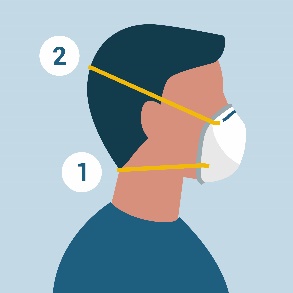 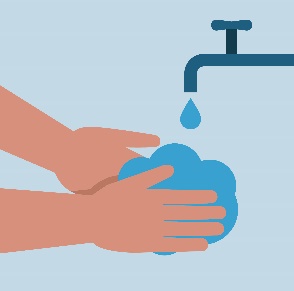 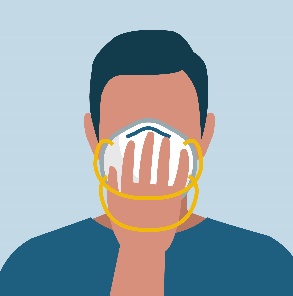 2. Hold the mask in your hand and place it on nose, mouth and chin.
WHO 
“Use a particulate respirator at least as a protective as a NIOSH certified N95, European Union standard FFP2, or equivalent, when performing or working in settings where aerosols-generating procedures” * 
* https://www.who.int/emergencies/diseases/novel-coronavirus-2019/question-and-answers-hub/q-a-detail/q-a-on-covid-19-and-masks

CDC
“During aerosol-generating procedures conducted on patients assumed to be non-contagious, consider the use of an N95 respirator (https://www.cdc.gov/niosh/npptl/topics/respirators/disp_part/n95list1sect2-m.html) 
or a respirator that offers a higher level of protection such as other disposable filtering facepiece respirators, PAPRs, elastomeric respirators, if available” *
* https://www.cdc.gov/coronavirus/2019-ncov/hcp/dental-settings.html#PPE 

Where applicable: 
Review and/or establish the facilities Respiratory Protection Program (RPP).  The program should be comprehensive, written, fit testing (initial fit test is required, yet annual fit testing is waived at this time), training, medical exam and seal test, as per Occupation Safety and Health Administration (OSHA) standard 1910.134 - Respiratory Protection. https://www.osha.gov/SLTC/respiratoryprotection/

Fit Testing and annual training in the use, maintenance, and care are required prior to respirator use. 
https://www.osha.gov/SLTC/respiratoryprotection/

Local/Regional Regulations 
Prior to selecting a respirator, users should consult their local respiratory protection regulations and requirements or check their local public health authorities for selection guidance
3. Position the bottom strap under your ears and the top strap at the back of your head.
1. Wash your hands.
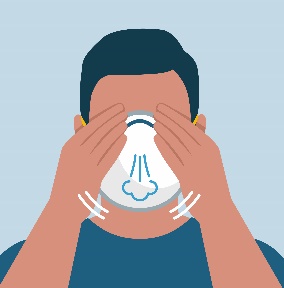 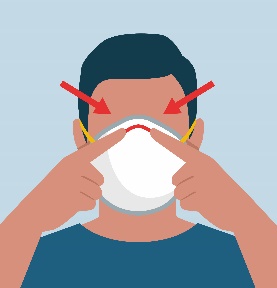 4. Press the metallic wire to fit the shape of your nose and face.
5. Perfom a user seal check: place hands over the respirator and exhale, adjust if there are leaks.
[Speaker Notes: WHO Quote: https://www.who.int/emergencies/diseases/novel-coronavirus-2019/question-and-answers-hub/q-a-detail/q-a-on-covid-19-and-masks
CDC Quote: https://www.cdc.gov/coronavirus/2019-ncov/hcp/dental-settings.html#PPE]